כתיבת טיעון
הנמקה, ביסוס ודרכי שכנוע

לעולים רמות א-ב
עיבוד של תרגיל העמותות מאת ד"ר הלה אתקין
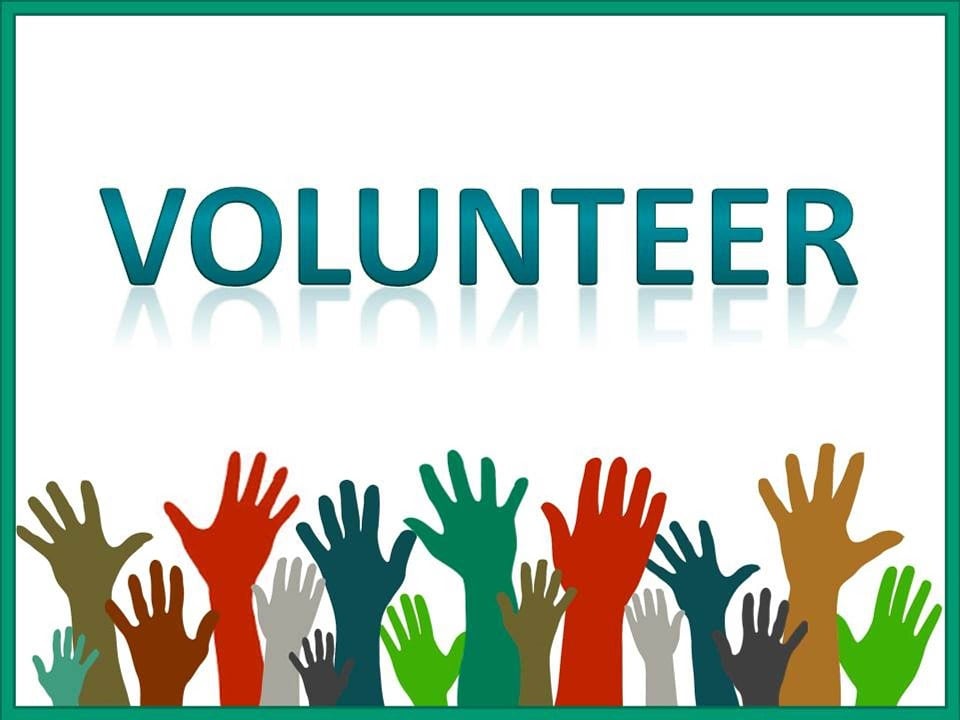 תרגיל העמותות

מהי עמותה הראויה לתרומתך?
מטלה אישית
תארו לעצמכם את המצב הבא: 
קיבלתם 2,500₪ במטרה לתרום אותם לשלוש
עמותות. אינכם חייבים להקצות להן אותו סכום. על כל אחת מן העמותות לקבל
מינימום של250 ₪. אתם חייבים לבחור שלוש עמותות, לא פחות ולא יותר.
כתבו בנקודות מדוע אתם בוחרים בעמותה מסוימת.
כתבו את שְמן של שלוש העמותות, ולצד כל שם ציינו את הסכום שבכוונתכם לתרום לכל אחת.
עמותת "תנו לחיות לחיות"
שהוקמה בשנת1986  היא ארגון שלא למטרות רווח, אשר שם לו למטרה לספק עזרה מיידית לבעלי חיים נטושים והנתונים במצוקה, לשקמם ולמצוא להם בתים מאמצים.
בישראל נמצאים אלפי כלבים וחתולים חסרי-בית, פצועים ונתונים למעשי התעללות.
אלפים מהם מתים מדי חודש! חלקם מומתים בידי הרשויות וגורמים שונים, הנוקטים דרכי השמדה אכזריות לפתרון בעיית ההתרבות הבלתי מבוקרת של בעלי החיים. חלקם מתים בסבל, קור ורעב ברחובות.
העמותה נוסדה על-מנת לסייע לבעלי החיים הללו בטווח המיידי, ולמנוע את ההתרבות והסבל בטווח הרחוק, על ידי עיקורים.
האגודה למלחמה בסרטן
האגודה למלחמה בסרטן, העמותה ההתנדבותית הגדולה ביותר בישראל, הוקמה בשנת 1952. מאז היא מובילה את המאבק במחלות הסרטן בישראל ופועלת בכל החזיתות במטרה להפחית את התחלואה והתמותה מסרטן בישראל. המאבק במחלת הסרטן נוגע לכלל הציבור במדינת ישראל.
ההתמודדות עם מחלת הסרטן מהווה יעד לאומי מן הדרגה הראשונה ולכן פעילויות האגודה למלחמה בסרטן חשובות ורלוונטיות לכלל הציבור - בריאים וחולים. היום חיים בישראל כ120,000- חולי סרטן הנמצאים בטיפול או במעקב. הנתונים מראים שמדי שנה נוספים בארץ כ23,000- חולי סרטן חדשים, אך הודות לקידום המחקר ושימת דגש על שיפור אמצעי האבחון, הגילוי המוקדם והטיפול, חל גידול משמעותי במספר האנשים הנרפאים מן המחלה ושיפור ניכר באיכות חייהם של המטופלים.
אלו"ט
האגודה הלאומית לילדים אוטיסטים היא עמותת הורים לילדים, מתבגרים ובוגרים.
העמותה מטפלת כיום ב-4,000 משפחות המאובחנים כלוקים באוטיזם או ב PDD.
אלו"ט פועלת לקידום זכויותיהם של כל האוטיסטים בישראל ולשיפור השירותים
הניתנים להם ולמשפחותיהם.
ואלו הן המטרות העיקריות שהציבה אלו"ט לעצמה:
סינגור - קידום זכויות אוכלוסיית האוטיסטים ומשפחותיהם בישראל.
קידום הידע בטיפול באוכלוסיית האוטיסטים ופיתוח מודלים לטיפול.
הקמה והפעלה של מסגרות ושירותים איכותיים למען אוכלוסיית האוטיסטים ומשפחותיהם.
האגודה למען העיוור ולמניעת עיוורון
האגודה למען העיוור ולמניעת עיוורון הוקמה מיד לאחר קום המדינה במטרה לעזור לציבור העיוורים ולחיילים פגועי ראייה מקרבות מלחמת השחרור. האגודה מעניקה שירותים לכל העיוורים וכבדי הראייה בכל גיל וללא הבדלי דת, גזע, מוצא ומין.
מטרתה של האגודה היא לסייע לציבור העיוורים וכבדי הראייה לשפר את איכות חייהם, תוך ליווי האדם ומשפחתו לכל אורך מעגל חייו, בתחומים הקשורים לליקוי הראייה.
האגודה רואה לעצמה כיעד עיקרי להעניק מגוון שירותים משלימים לציבור לקויי הראייה, אשר לא ניתנים על ידי המוסדות הרשמיים, בעיקר בתחומי חברה ורווחה.
האגודה לזכויות האזרח בישראל
הוקמה בשנת 1972  כגוף בלתי מפלגתי ובלתי תלוי. מטרתה להגן על זכויות האדם
בישראל, בשטחים הנתונים בפועל לשליטת, ובכל מקום שבו הפגיעה בזכויות
נעשית על-ידי רשויות ישראליות. 
כיום היא ארגון זכויות האדם הגדול והמוביל בישראל, והיחיד העוסק בכל קשת זכויות האדם:  מהזכות לחיים ועד לחופש המידע, מהזכות לחינוך ועד לחופש הביטוי. האגודה לזכויות האזרח פועלת להגן על
זכויותיהם של יחידים ושל מגזרים שונים באוכלוסייה-  נשים וגברים, דתיים וחילונים, יהודים וערבים, בעלי דעות פוליטיות מהימין ומן השמאל, עובדים, מובטלים, מהגרי עבודה ועוד.
האגודה למען החייל
ארגון הגג המוביל בטיפול בחיילי צה"ל בתחומי רווחה, חינוך וסיוע.
מטרות האגודה למען החייל:
הגברת השותפות והמחויבות של המתנדבים והציבור הרחב בארץ ובעולם לרווחת חיילי צה"ל.
התאמה ומתן מענה מהיר ויעיל של פעילות האגודה לצרכים המשתנים.
הגדלת משאבים באמצעות טיפוח הקשר עם תורמים ואגודות ידידים בארץ ובעולם.
מיצוי האגבור בין כל מרכיבי האגודה.
מיצוב תדמיתה של האגודה למען החייל בחברה הישראלית ובצה"ל.
טיפוח המשאב האנושי של האגודה.
התייעלות כלל ארגונית.
האגודה הישראלית נגד ניסויים בבעלי חיים
הוקמה בשנת 1983  במטרה להביא לידיעת הציבור את הנזקים הכרוכים בניסויים בבעלי חיים לבני אדם, למדע, ולחיות במעבדות הניסויים, ולהביא להפסקת הניסויים בבעלי חיים. 
באגודה חברים מאות אנשים מכל המגזרים בארץ, ופועלים בה רופאים, פעילים למען בריאות הציבור, ומתנדבים שאכפת להם מבני אדם, ומבינים שגם בעלי חיים זכאים ליחס של כבוד וחמלה. אנו מתנגדים לניסויים בבעלי חיים מתוך הכרה בזכויותיהם הבסיסיות וחותרים לפיתוח ושימוש בטכנולוגיות מחקר מתקדמות.
עמותת "אור ירוק"
הוקמה בשנת 1997  מתוך הכרה בחשיבות העליונה של מאבק ללא פשרות
בתאונות הדרכים וחשיבות מעורבות הקהילה בו. המטרה המוצהרת של העמותה
היא לצמצם עד כמה שאפשר את מספר הנפגעים בתאונות דרכים ולהשפיע על
שינוי תרבות הנהיגה בישראל.
ארגון "לתת"
סיוע הומניטרי ישראלי נוסד בשנת 1996  במטרה להעניק סיוע לאוכלוסיות במצוקה, בארץ ובעולם, על בסיס אוניברסלי ושוויוני, על ידי הנעת החברה האזרחית בישראל למעורבות בשדה הפעולה ההומניטרי ובכך ליצור מודעות חברתית, להקנות ערכים של ערבות הדדית ונתינה ולפעול לצמצום העוני.
הארגון מעניק סיוע קבוע במזון לעשרות אלפי משפחות, העצמת עמותות מקומיות והעלאת המודעות בחברה הישראלית למצוקה, לבעיית המחסור במזון ולתופעת העוני.
מטלות
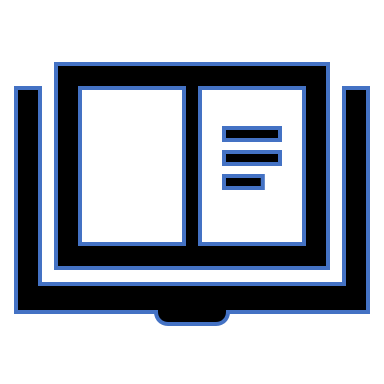 מטלה 1:  כתבו את האגודה ששיבצתם במקום הראשון, ונמקו את בחירתכם.
מטלה 2:  כתבו איזו אגודה לעולם לא תזכה לתרומה שלכם, ונמקו את בחירתכם.
מטלה 3:חלקו את הכסף שברשותכם לשלוש עמותות, ונמקו את החלוקה.
מטלה קבוצתית:
גבשו טבלה קבוצתית ובה תחלקו את כספי הקבוצה. 
אם לא תגיעו לכלל הסכמה, קיימו הצבעה. 
בסוף התהליך דונו בטענות התומכות בהחלטתכם. 
כתבו את השיקולים שאתם מסכימים עליהם - מה היו התבחינים שהשתמשתם בהם כשהחלטתם לאילו עמותות לתרום.
כתבו את השיקולים שאתם מסכימים עליהם -  מה היו התבחינים שהשתמשתם בהם כשהחלטתם לאילו עמותות לתרום.
הטבלה הקבוצתית:חלקו את הכסף שברשותכם לשלוש עמותות.
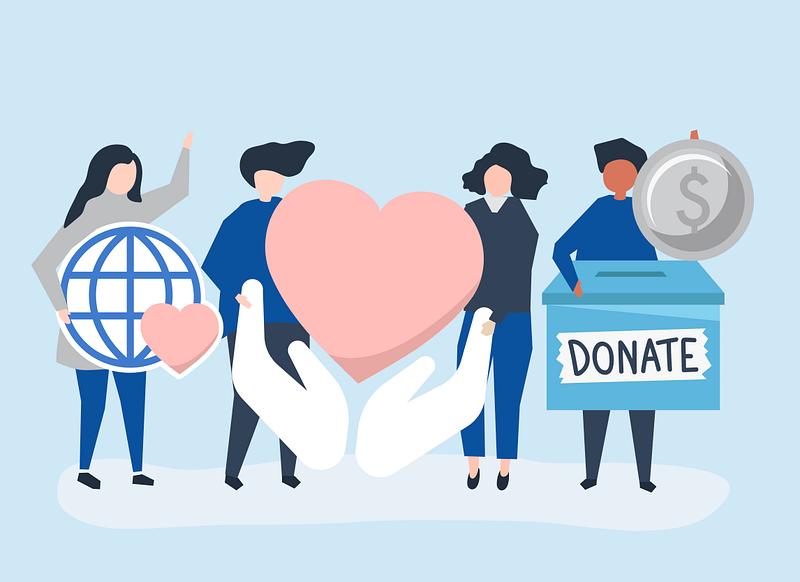